ENDOCRINOLOGY
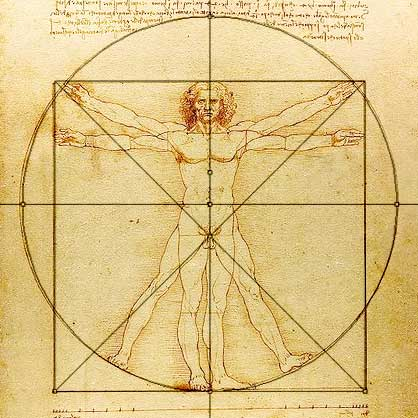 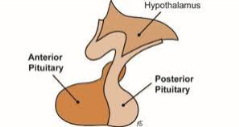 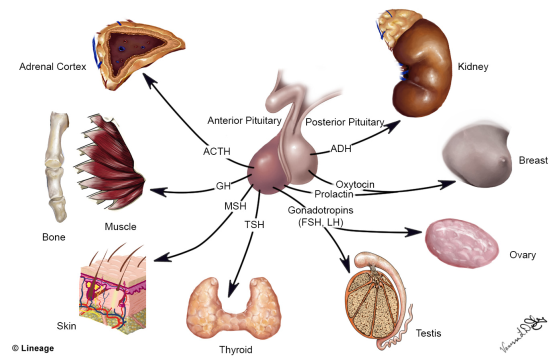 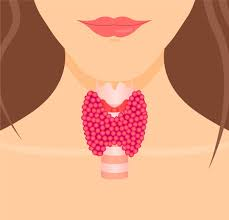 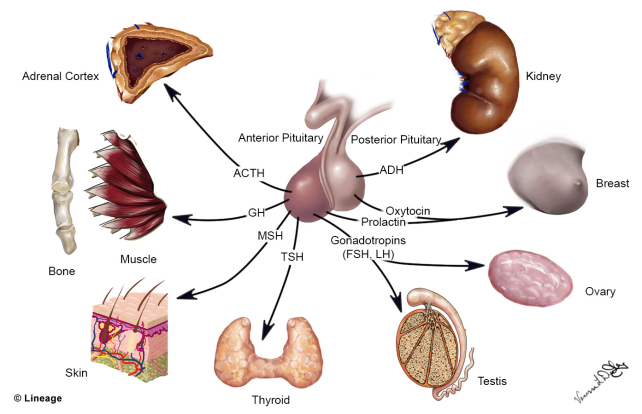 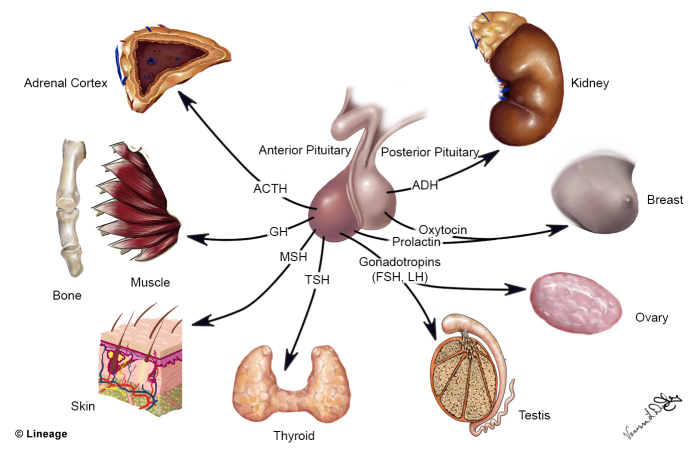 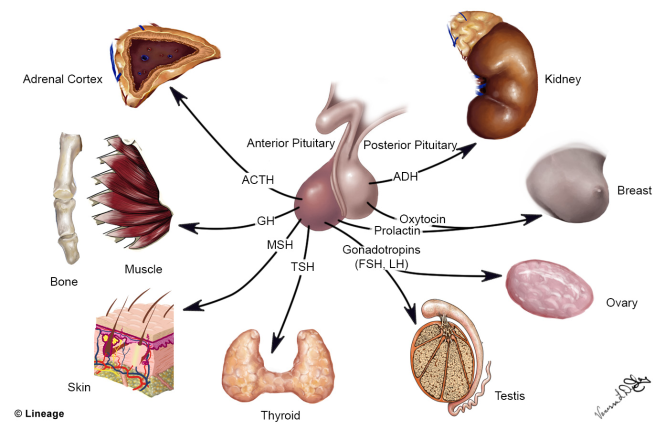 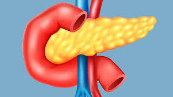 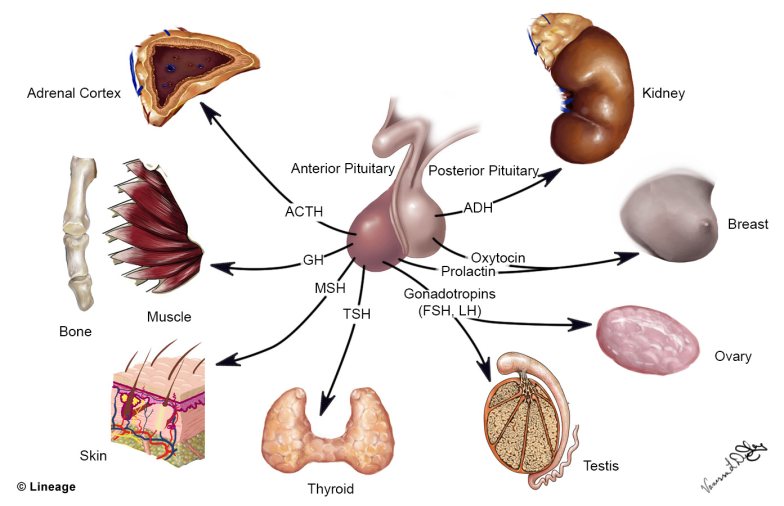 Vitruvian Man
Leonardo Da Vinci
. 
 Hernan Valdes-Socin MD,PhD
Assistant Professor
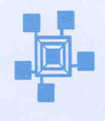 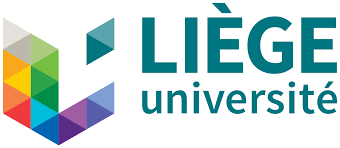